Historical Thinking Skills through Web Tools
Social Studies Professional  Development
23 March 2013

Karen Fiedler, K-8 Social Studies Coordinator
Matt Doran, HS Social Studies Coordinator
Introduction
Welcome!
Overview of the Day
Introductions
Name
School
Grade Level
Favorite Web Tool
Workshop Goals
Develop strategies for teaching Common Core State Standards and Ohio’s Historical Thinking Standards
Utilize web tools to enhance teaching and learning of historical thinking skills
Create an original web-generated product that incorporates historical thinking skills
Historical Thinking Skills
Categories
Chronology & Causation
Issues Analysis & Decision-Making
Arguments & Evidence
Multiple Perspectives & Bias
Mapping & Geoliteracy
Web Tools
Types
Open-Source – Teachers and Students can use to generate online products
Software (Freeware) – Teachers can download to create a student activity
Computer-Generated – Pre-built interactives for teacher and student use
Web Tools
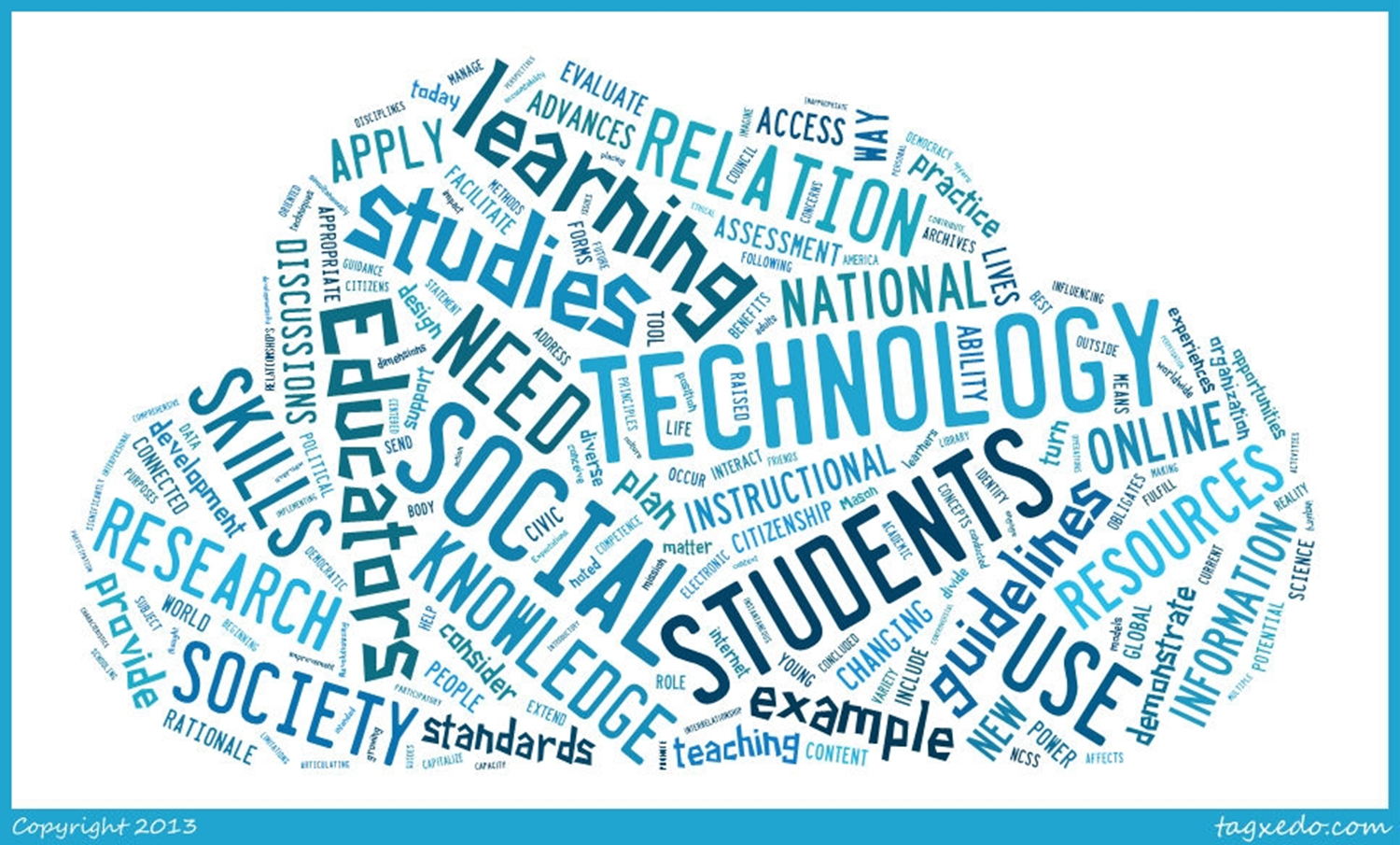 NCSS Position Statement on Technology
Chronology & Causation
Adapted from the National Center for History in the Schools http://www.nchs.ucla.edu/Standards/historical-thinking-standards-1
Chronological thinking is at the heart of historical reasoning 
Without a strong sense of chronology—of when events occurred and in what temporal order—it is impossible for students to examine relationships among those events or to explain historical causality
Importance of historical narratives – events unfolding over time
Thinking Chronologically involves:
Distinguishing between past, present, and future time
Establishing temporal order
Measuring and calculating time
Interpreting data in time lines and creating times
Explaining cause and effect relationships
Chronology & Causation
Examining Your Standards
Look at the Common Core Standards and Ohio’s New Learning Standards for Social Studies.  
Which standards relate to the category of Chronology & Causation? 
Highlight in PINK
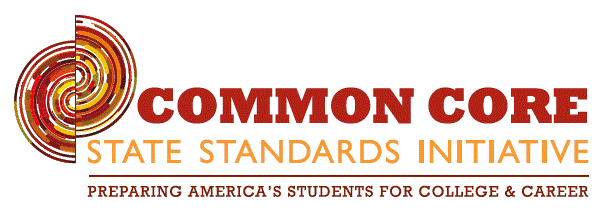 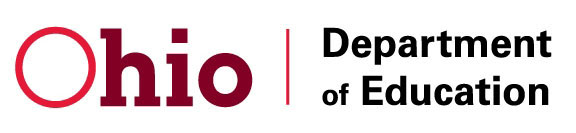 Chronology & Causation
Web Tools
My Histro
TimeToast

Bonus: The Drawing Board
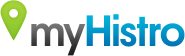 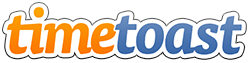 Issues Analysis & Decision-Making
Adapted from the National Center for History in the Schools http://www.nchs.ucla.edu/Standards/historical-thinking-standards-1
Issue-centered analysis and decision-making activities place students at the center of historical dilemmas and problems faced at critical moments in the past and the near-present – personal involvement in the events
Issue Analysis involves:
Identifying the issues or problems of the time
Analyzing the alternatives available to those on the scene
Evaluating the consequences that might have followed those options for action that were not chosen
Formulating a position or course of action on an issue
Promote capacities vital to a democratic citizenry 
Morals, values, and ethical thinking
Issues Analysis & Decision-Making
Examining Your Standards
Look at the Common Core Standards and Ohio’s New Learning Standards for Social Studies.  
Which standards relate to the category of Issues Analysis & Decision-Making?
Highlight in BLUE
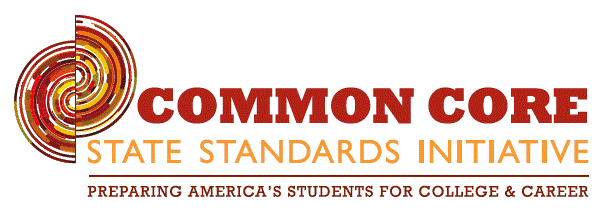 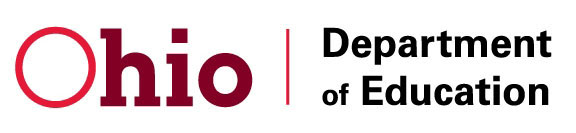 Issues Analysis & Decision-Making
Web Tools
Quandary
MindMeister
iCivics
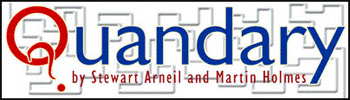 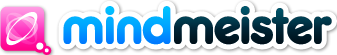 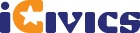 Arguments & Evidence
Adapted from the National Center for History in the Schools http://www.nchs.ucla.edu/Standards/historical-thinking-standards-1
Doing history –  Historical inquiry proceeds with the formulation of a problem or set of questions worth pursuing 
Written history is a human construction—many judgments about the past are tentative and arguable
On the other hand, careful research can resolve cloudy issues from the past and can overturn previous arguments and theses. 
Historians are continuously reinterpreting the past; new interpretations emerge not only from uncovering new evidence but from rethinking old evidence
Doing History involves
Formulating historical questions
Obtaining data from a variety of sources and analyzing its credibility
Supporting interpretations with historical evidence
Arguments & Evidence
Examining Your Standards
Look at the Common Core Standards and Ohio’s New Learning Standards for Social Studies.  
Which standards relate to the category of Arguments & Evidence?
Highlight in GREEN
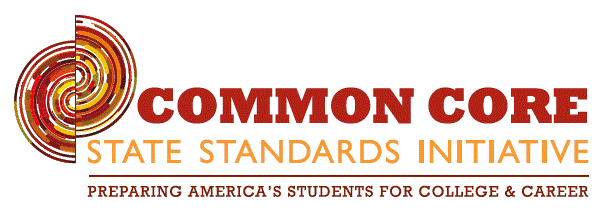 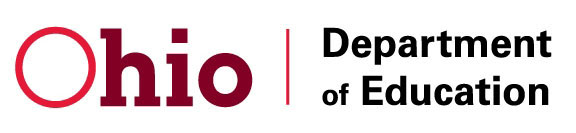 Arguments & Evidence
Web Tools
DocsTeach
iCivics - Drafting Board
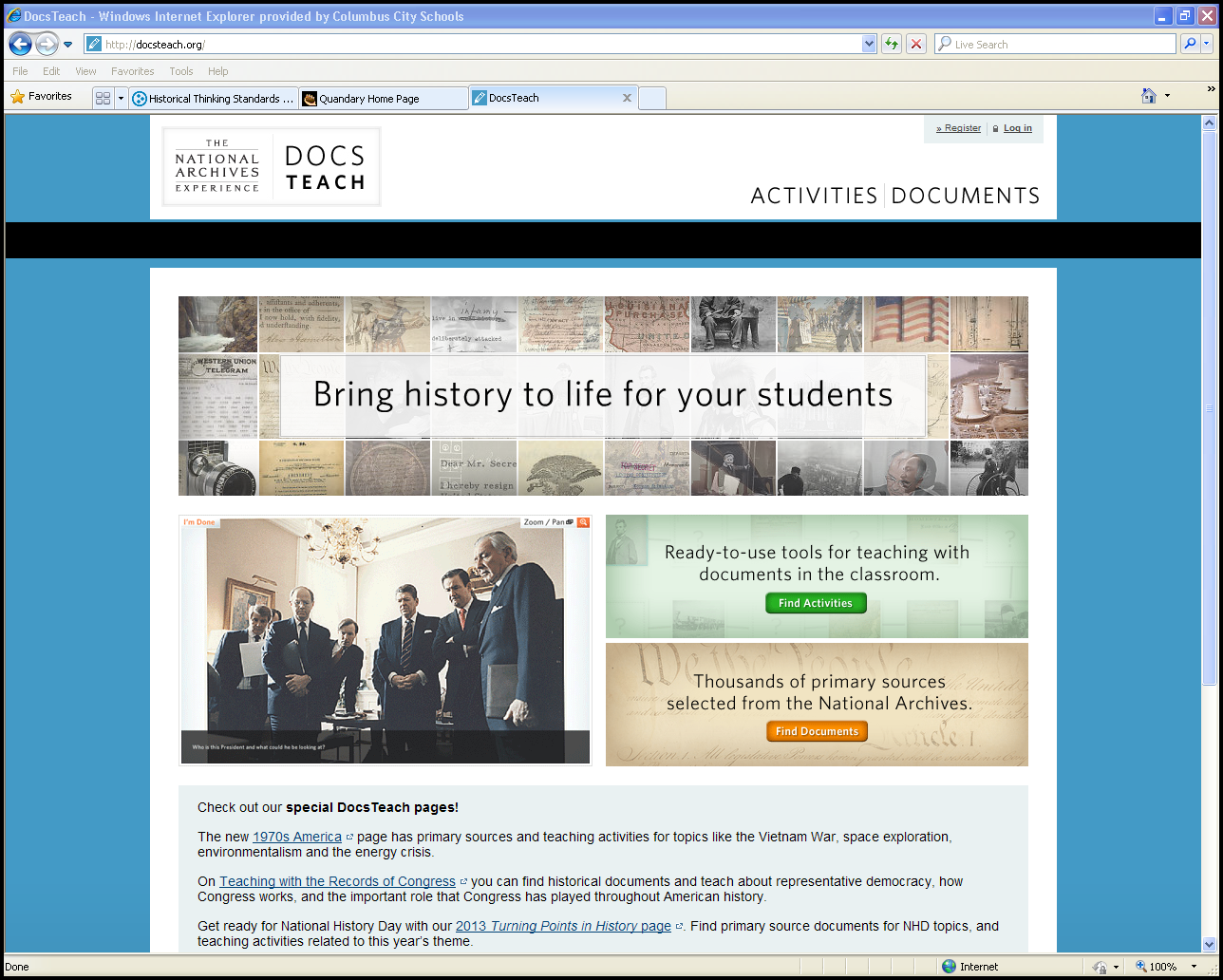 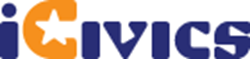 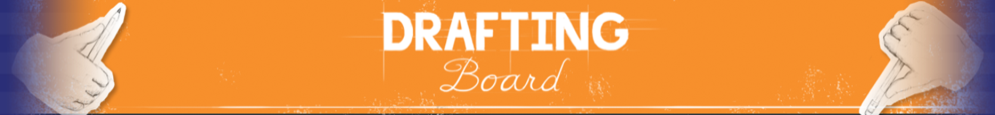 Video
Multiple Perspectives & Bias
Adapted from the National Center for History in the Schools http://www.nchs.ucla.edu/Standards/historical-thinking-standards-1
Common problem - compulsion students feel to find the one right answer or one authoritative interpretation
Textbooks often present history as a succession of facts marching straight to a settled outcome
Historians may differ on the facts they incorporate in their narratives and on how those facts are to be interpreted
History is a dialogue among historians, not only about what happened but about why and how events unfolded
Analyzing perspectives and bias involves:
Comparing differing sets of ideas and perspectives of various people of the past
Comparing competing historical narratives
Distinguishing between unsupported opinions and informed hypotheses
Holding interpretations of history as tentative
Multiple Perspectives & Bias
Examining Your Standards
Look at the Common Core Standards and Ohio’s New Learning Standards for Social Studies.  
Which standards relate to the category of Multiple Perspectives & Bias
Highlight in ORANGE
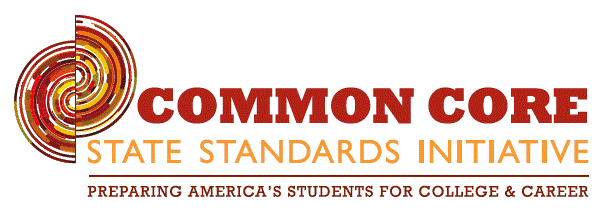 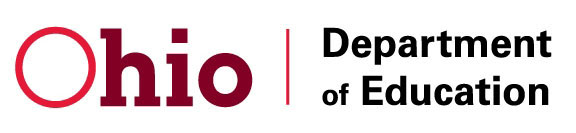 Multiple Perspectives & Bias
Web Tools
GoAnimate
Cartoon Creators



Class Question: Why are Cartoon Creators in this category?
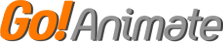 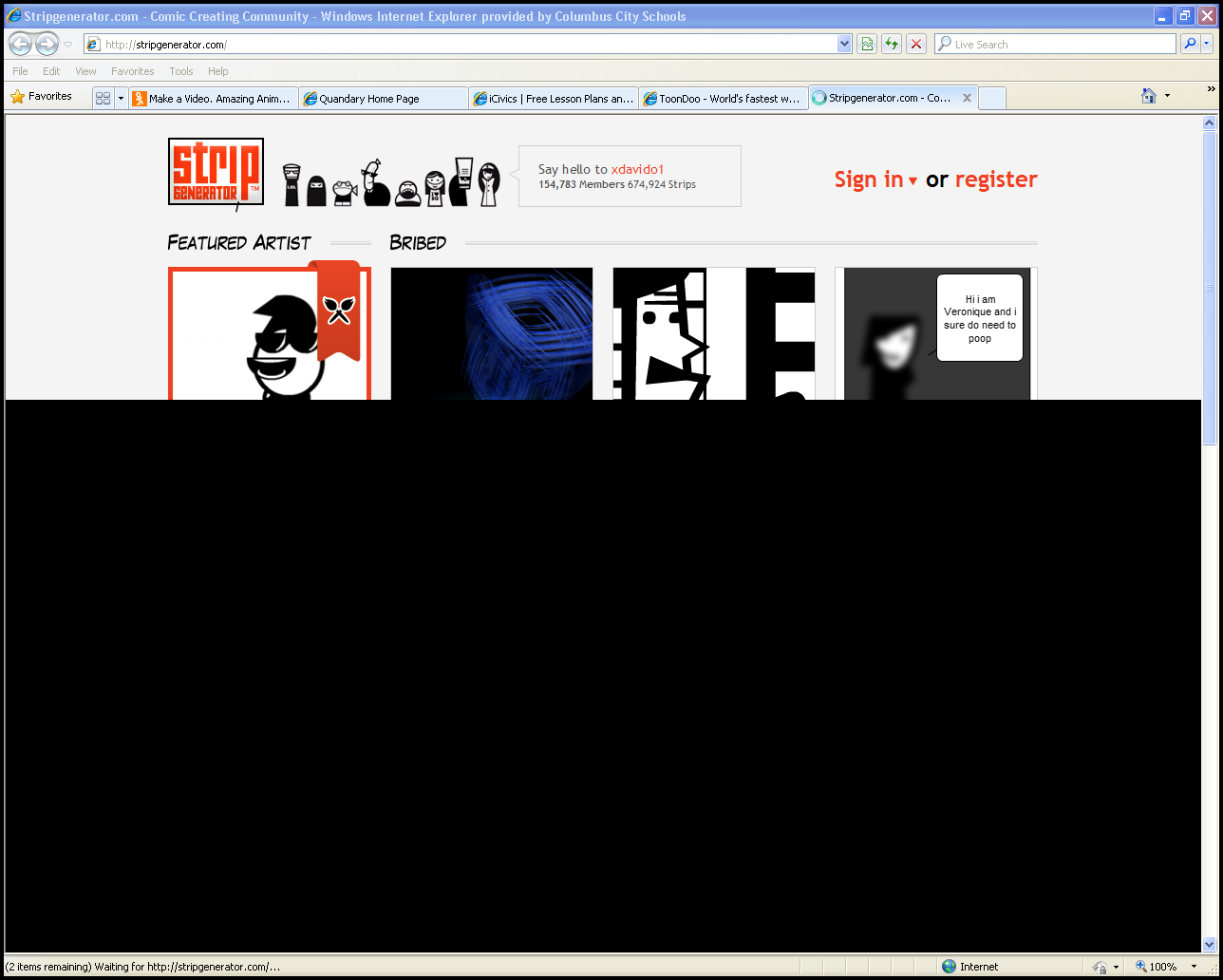 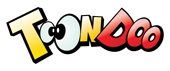 Mapping & Geoliteracy
Adapted from National Geographic Education
http://education.nationalgeographic.com/education/geoliteracy/?ar_a=1
Geo-literacy is the ability to use geographic understanding and geographic reasoning to make decisions. 
Whether we are making decisions about where to live, what precautions to take for natural hazards, or how to set up a manufacturing supply chain, we are all called upon to make decisions that require geo-literacy throughout our lives
Geo-literacy involves 
understanding human and natural systems
geographic reasoning
systematic decision-making
Mapping & Geoliteracy
Examining Your Standards
Look at the Common Core Standards and Ohio’s New Learning Standards for Social Studies.  
Which standards relate to the category of Mapping & Geoliteracy
Highlight in YELLOW
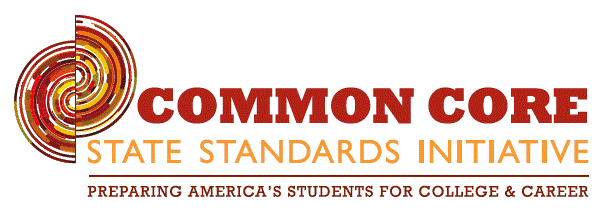 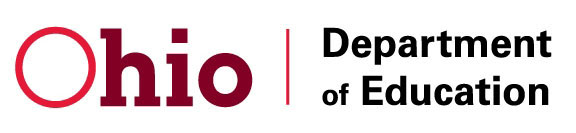 Mapping & Geoliteracy
Web Tools
Wall Wisher/Padlet
Scribble Maps
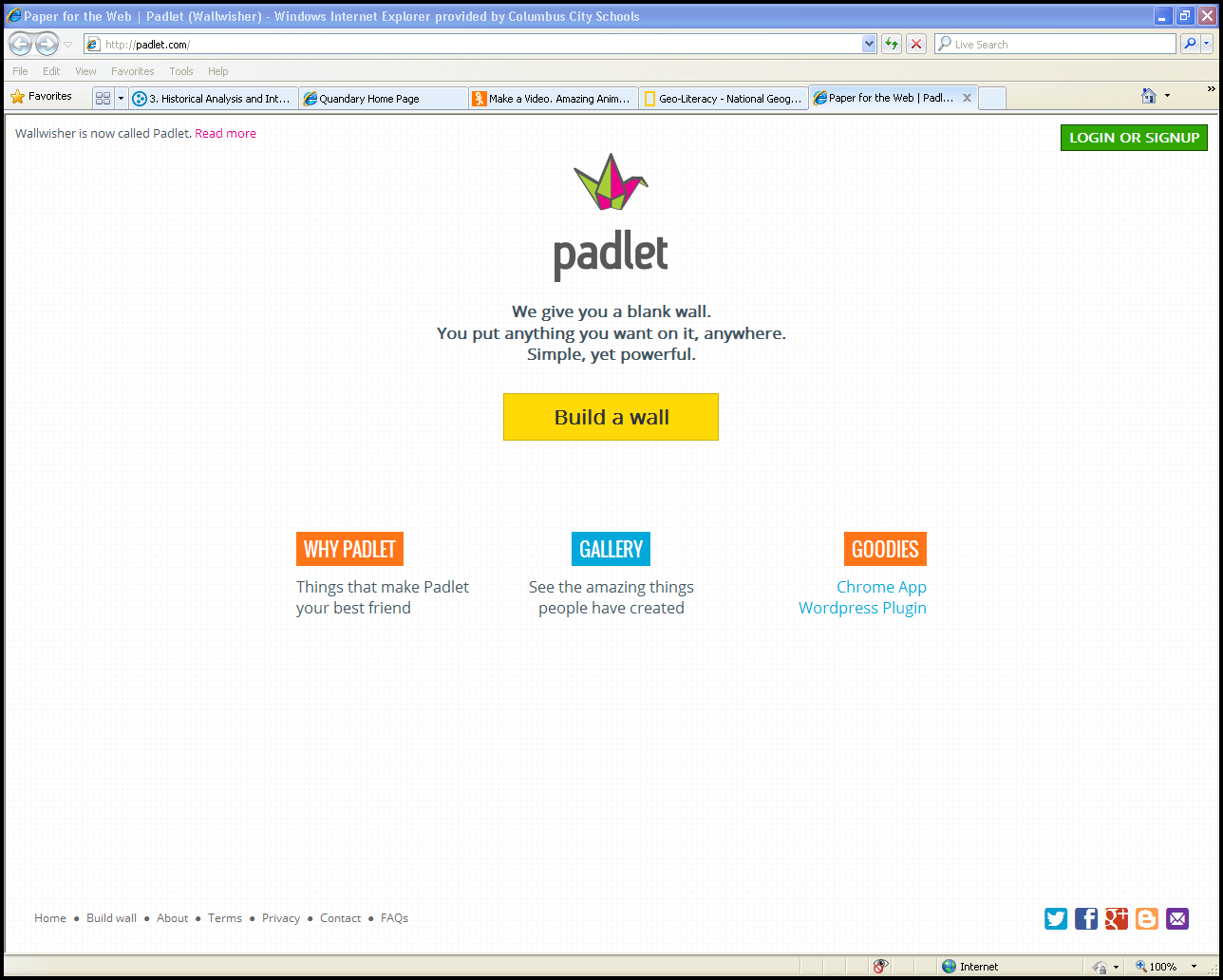 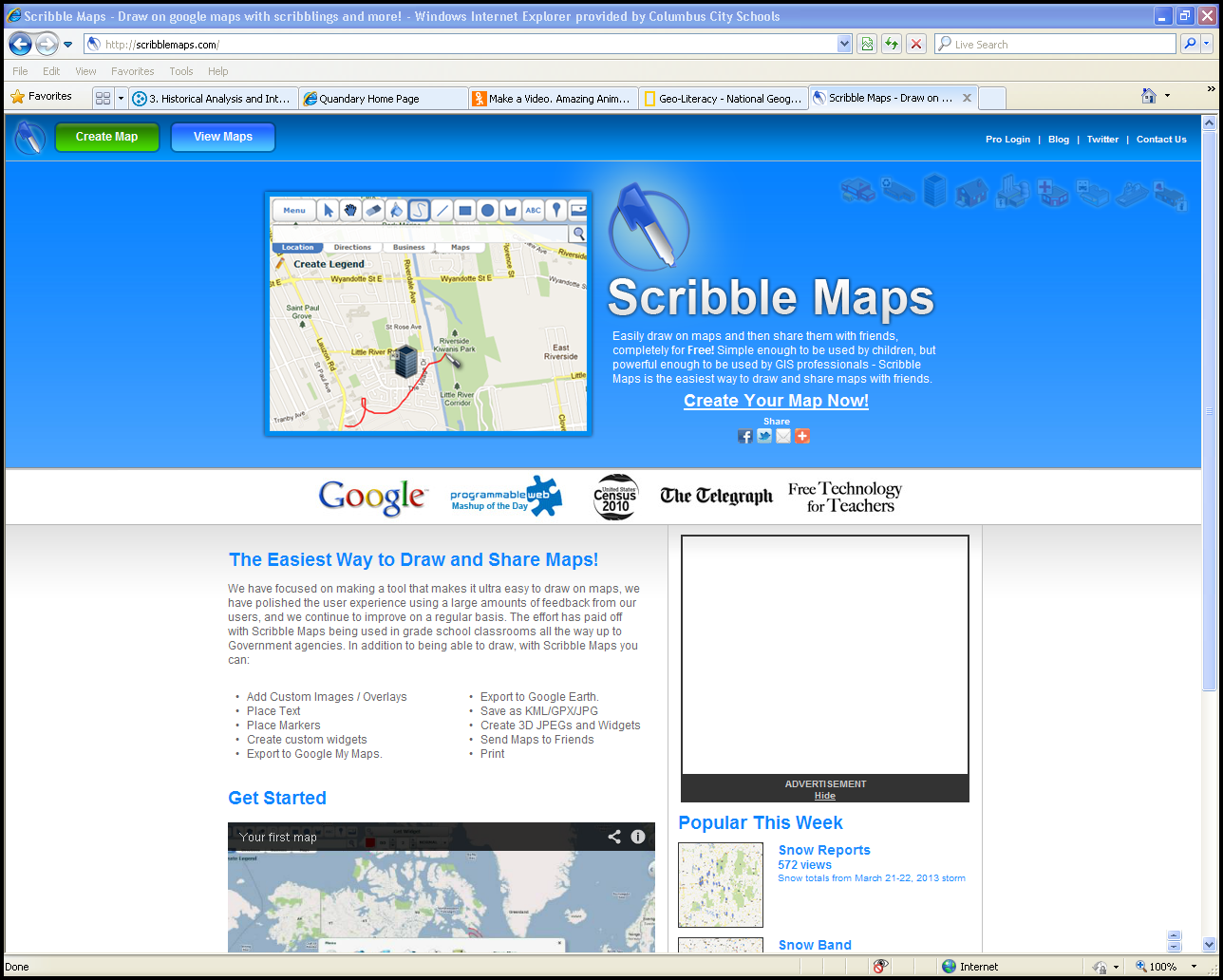 Creating Your Own Product
Use one of the tools from this session (or another web tool) to create an original product/activity that requires students to use historical thinking skills
Posting Directions
Open your email (the sent address does not appear)
The “To” address should be:  fiedlerteach.8e2c0@m.evernote.com 
In the subject line, type the name of your lesson or activity followed by “@webtoolsandhistoricalthinking” (no quotations)
Type activity descriptions in the body of the email
Attach any files to the email as you normally would